Helping hands
What can our hands do?
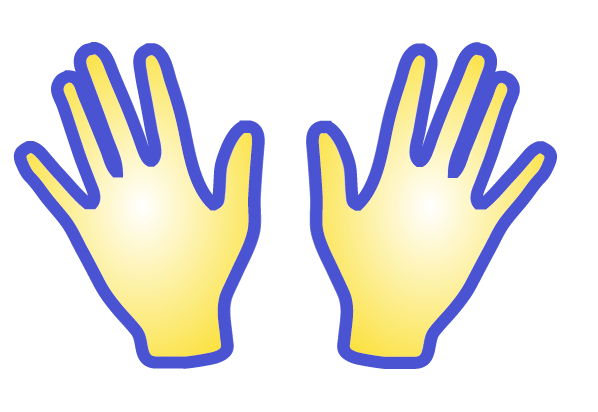 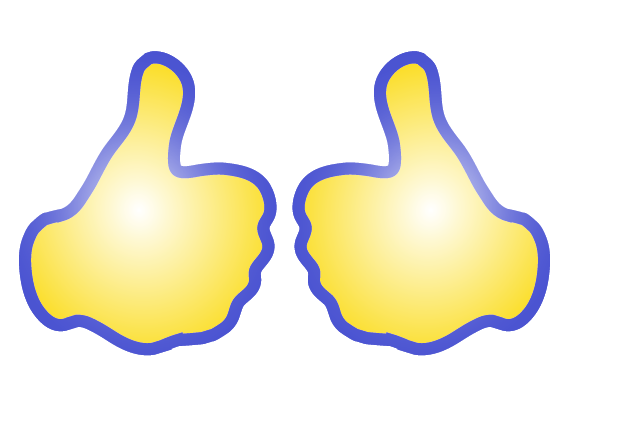 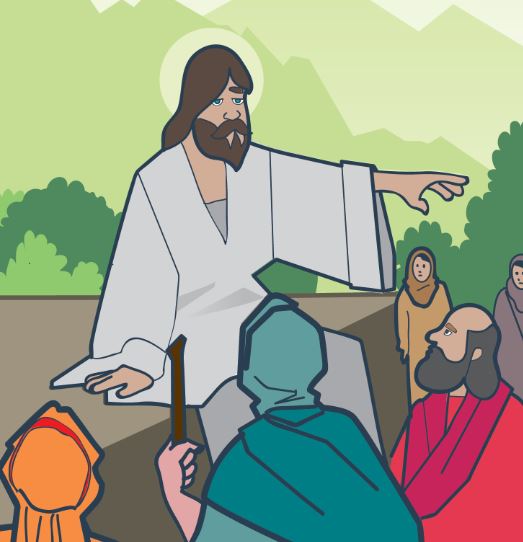 Jesus
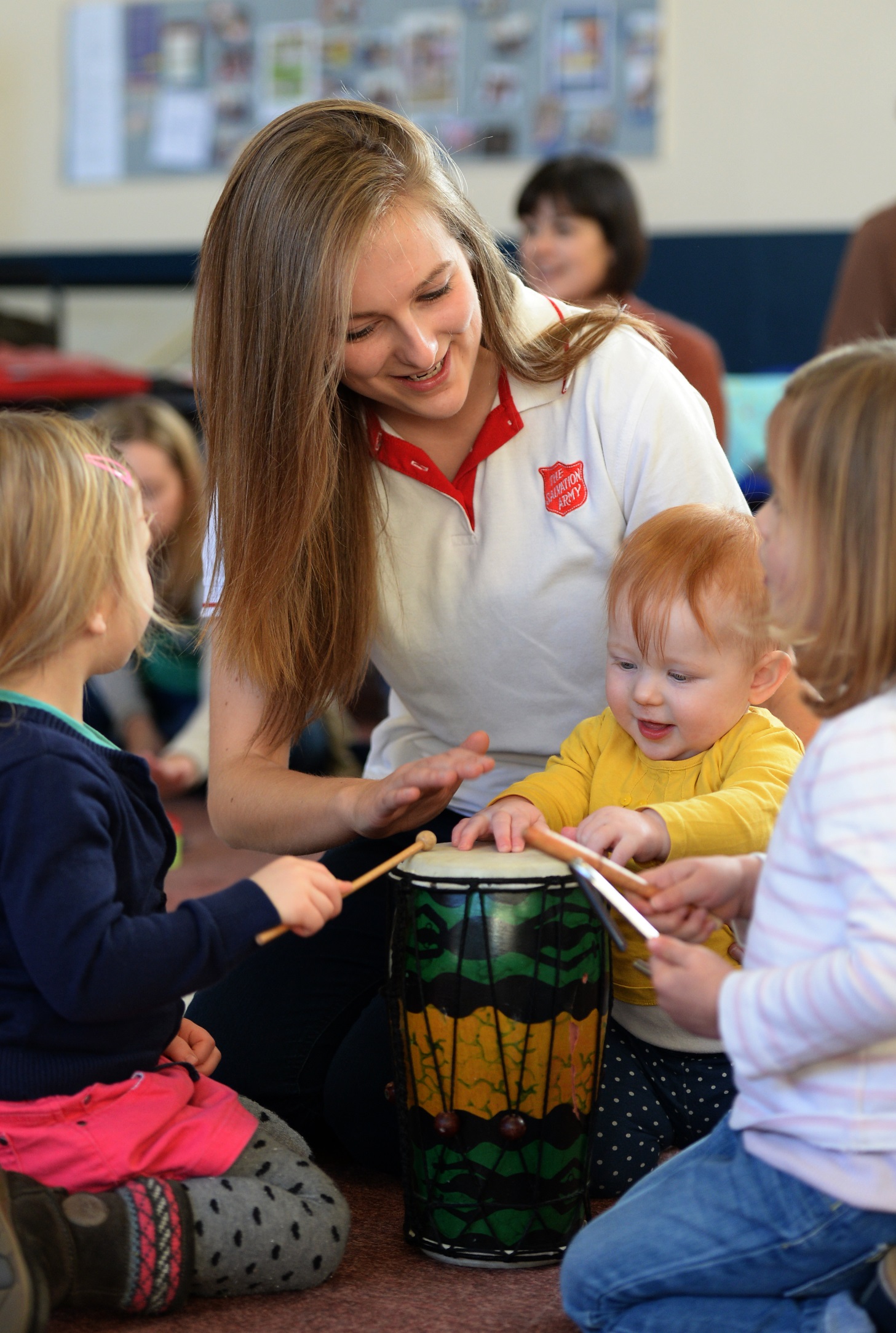 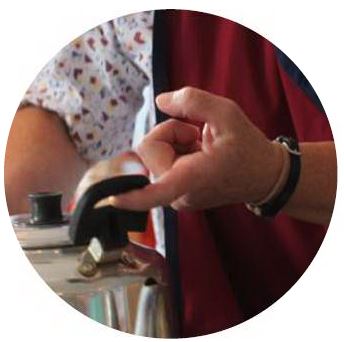 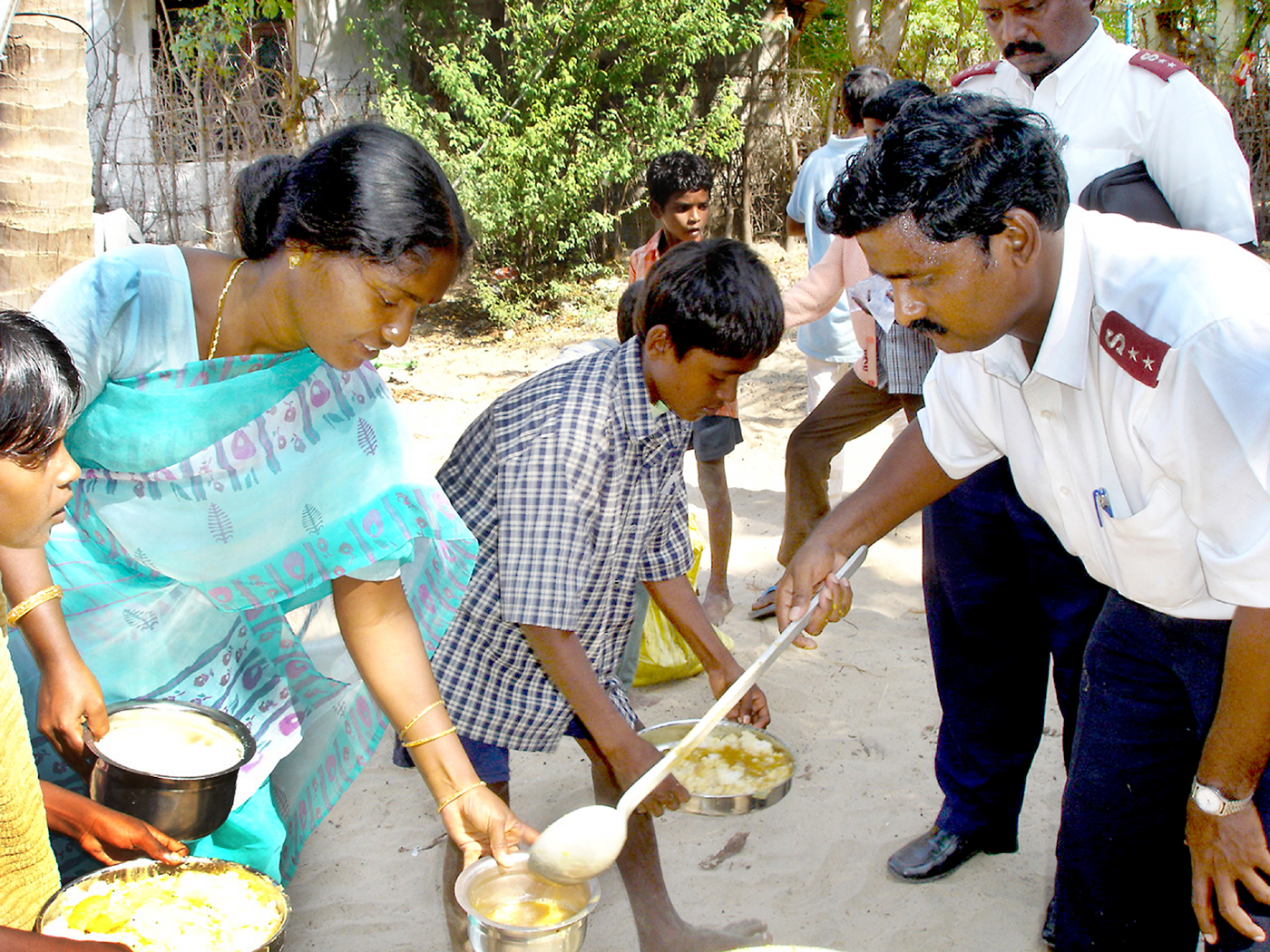 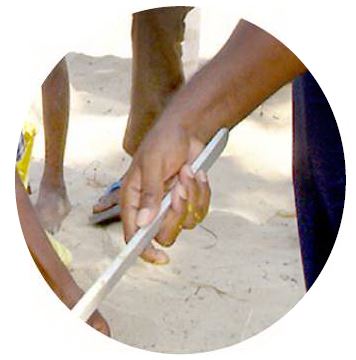 How can our hands help?
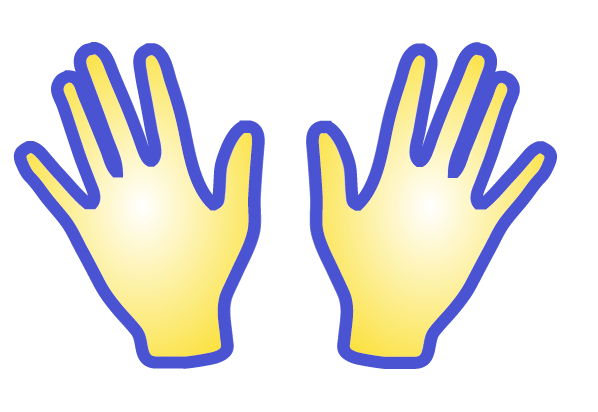 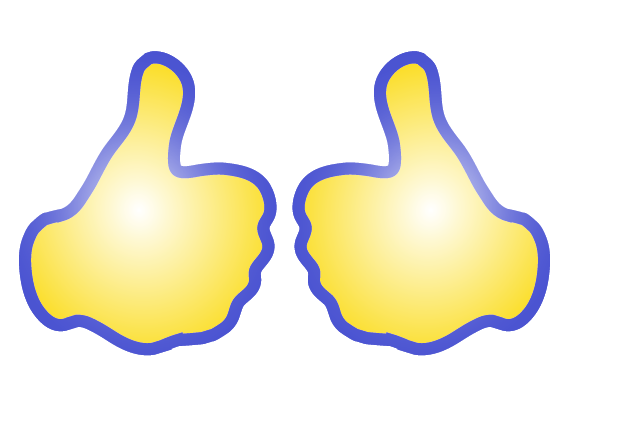